成果報告
早稲田大学 修士２年　鈴木　遼
モチベーション
今までの研究
Kozai-Lidov(KL) oscillation
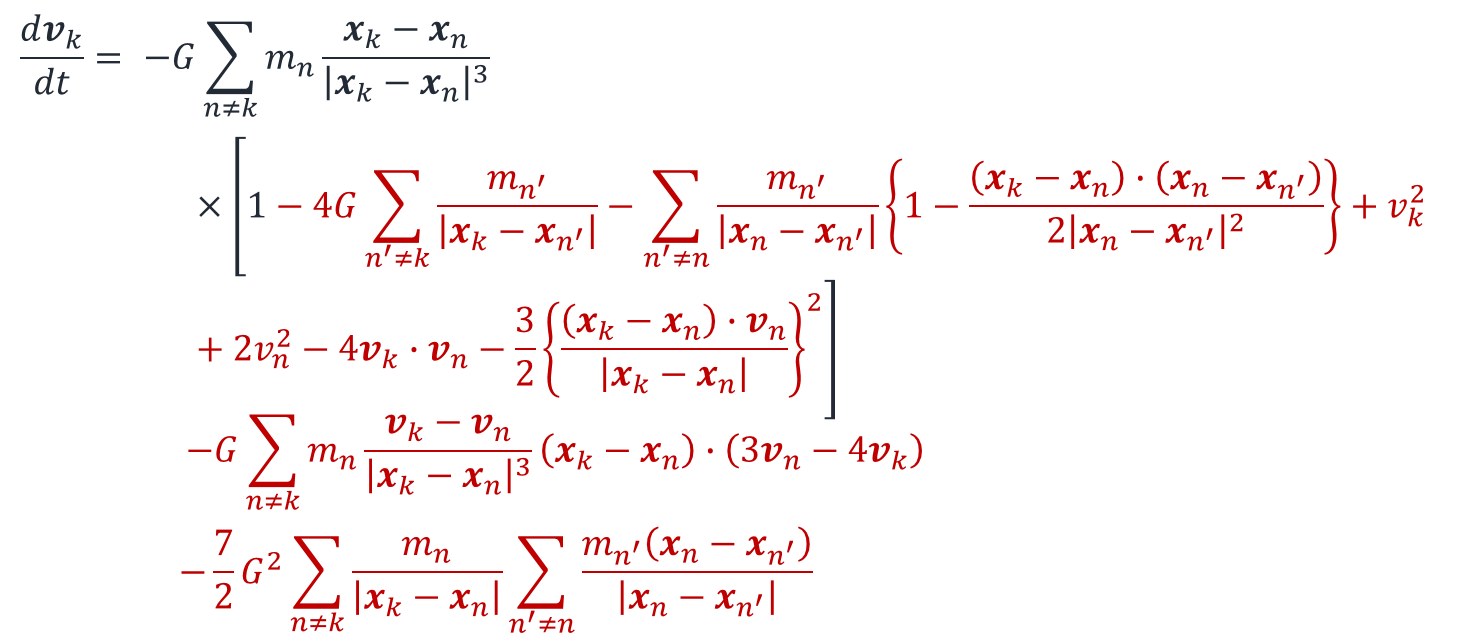 降着円盤で似た現象が起きる？
Binary + misaligned disk
Hierarchical triple
流体計算で確かめてみたい！
偏微分方程式をどうやって数値的に解くのか
空間を多次元にしたときの計算
磁場も入れたい
今回できたこと
1次元MHD方程式を解いてみた
MUSCL、Runge-Kutta、hlld
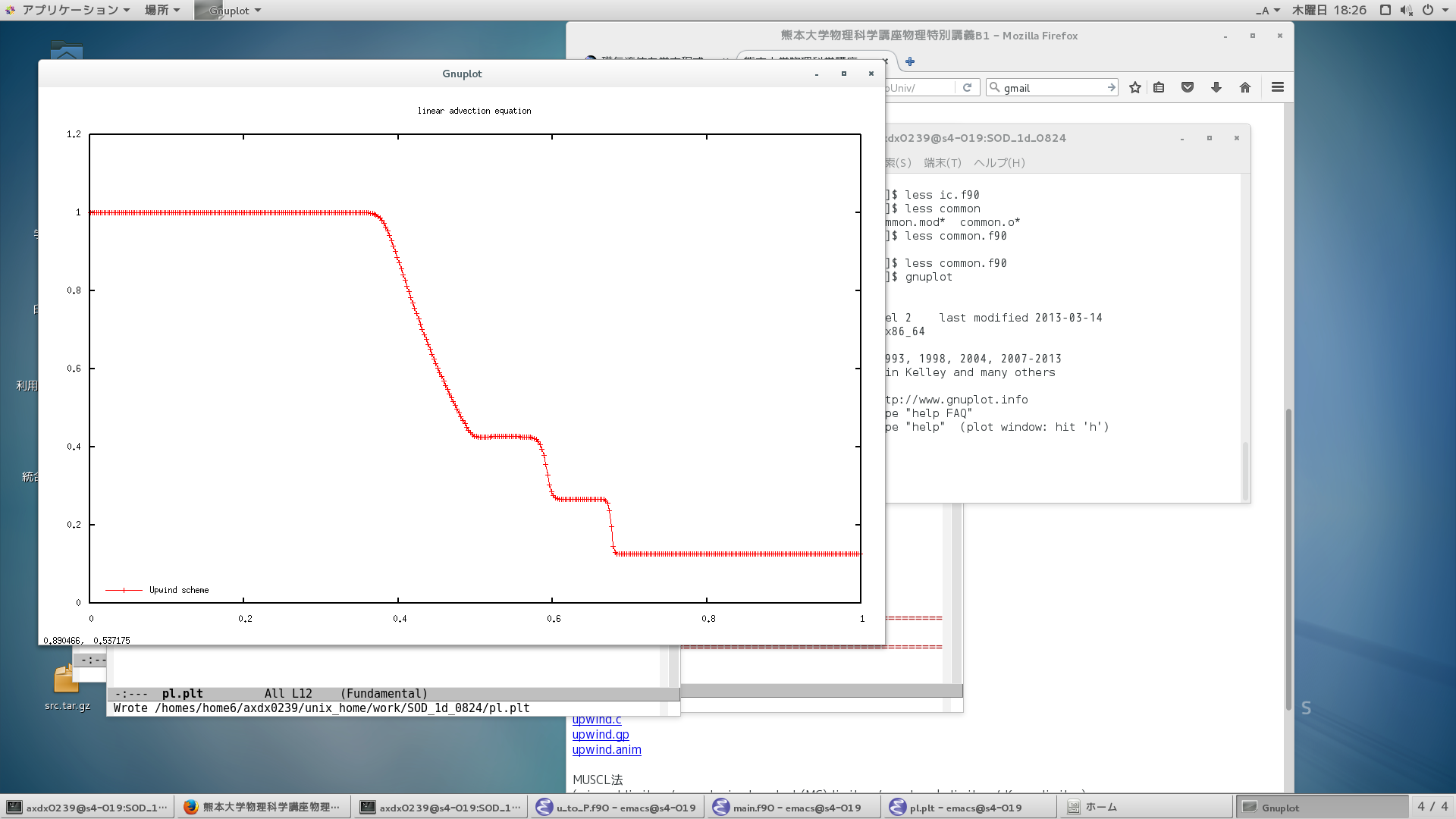 今回できたこと
1次元MHD方程式を解いてみた
MUSCL、Runge-Kutta、hlld
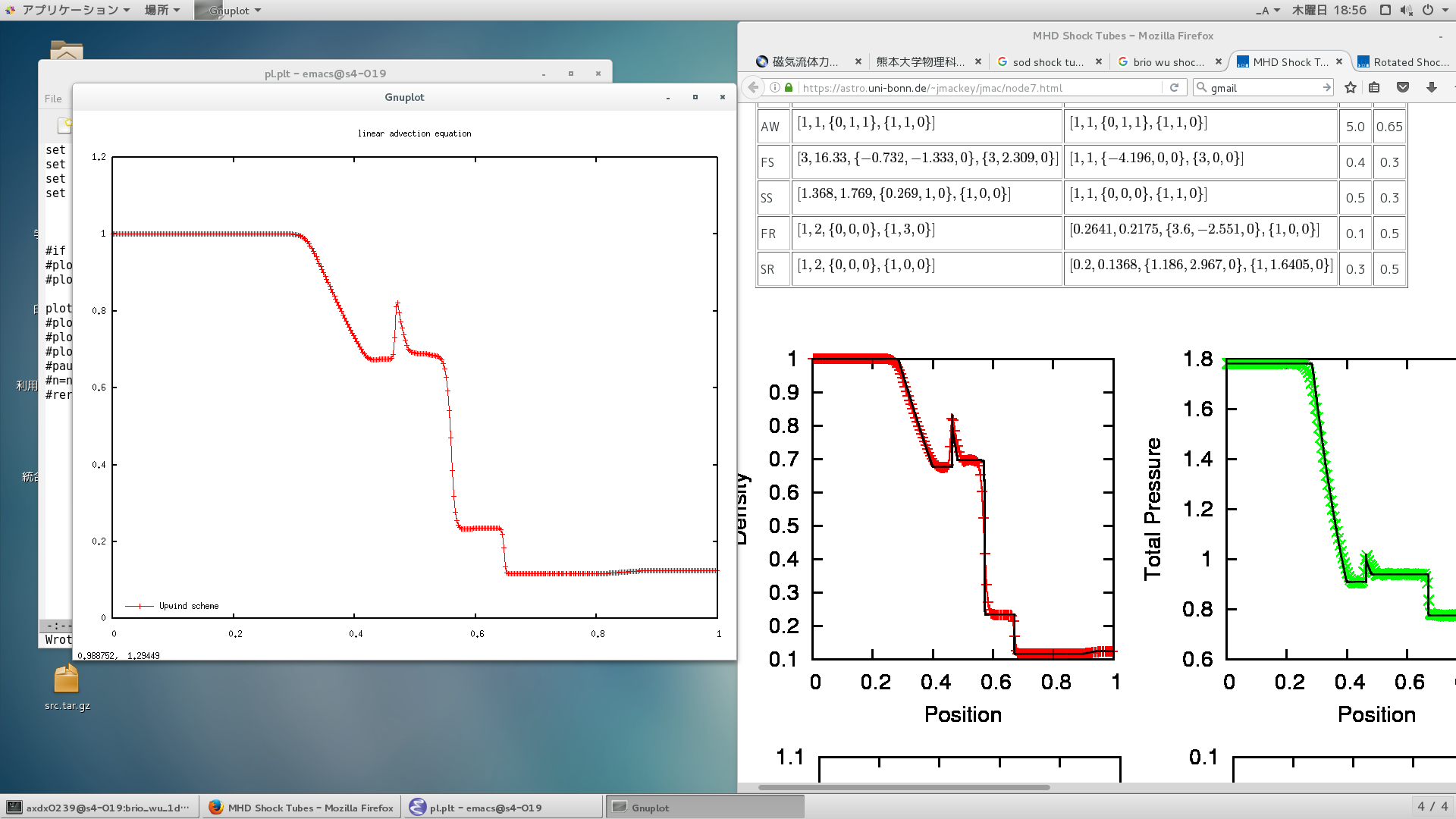 Brio & Wu shock tube
今回できたこと
2次元にしてみた
MUSCL、Runge-Kutta、hlld
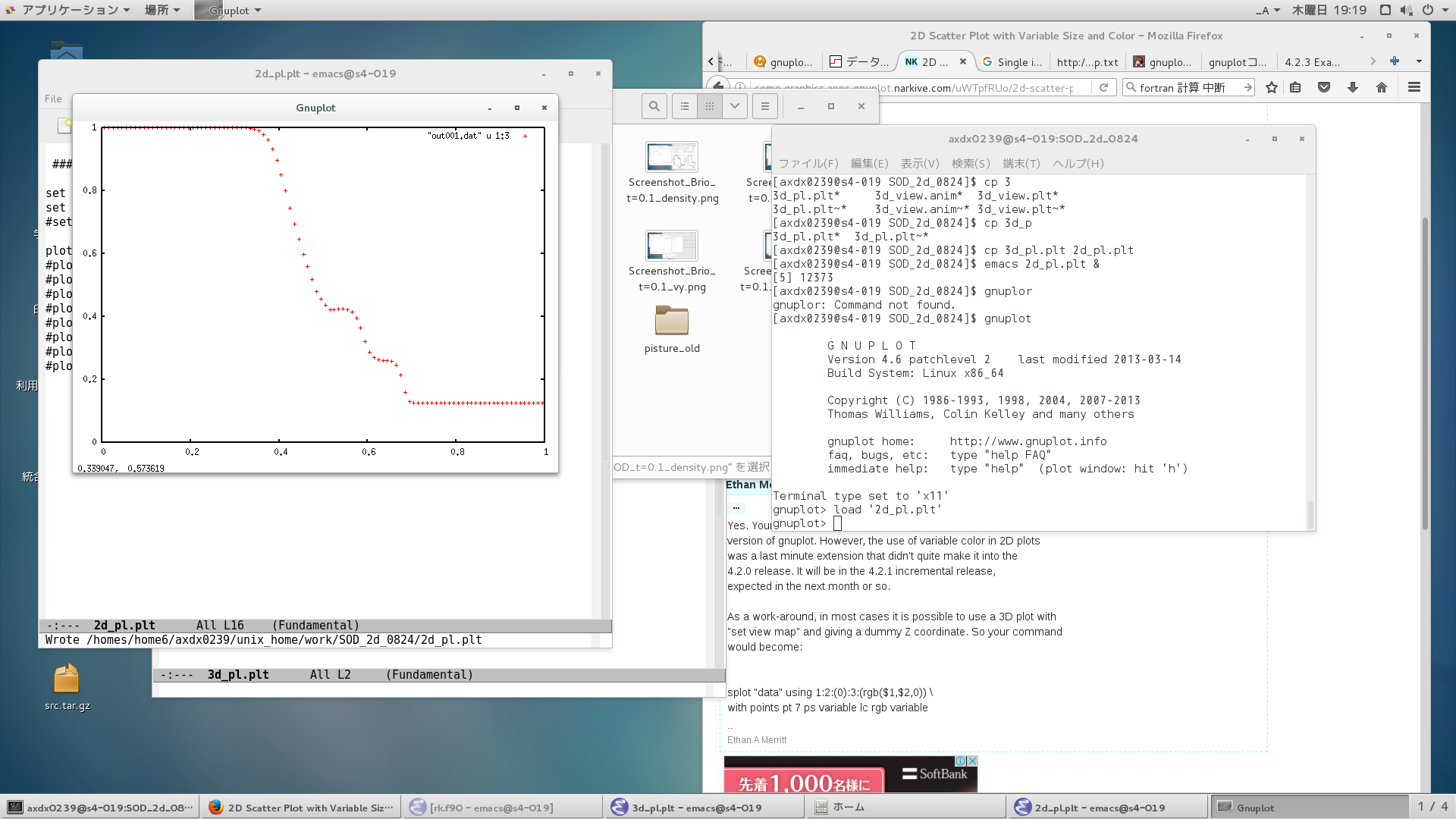 Sod shock tube
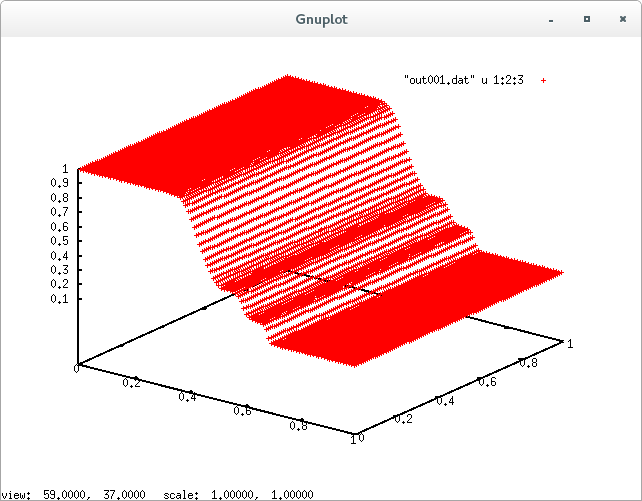 今回できたこと
2次元にしてみた
MUSCL、Runge-Kutta、hlld
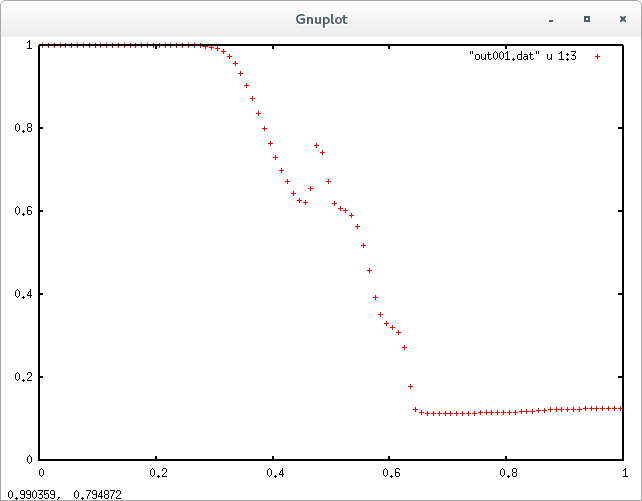 Brio & Wu shock tube
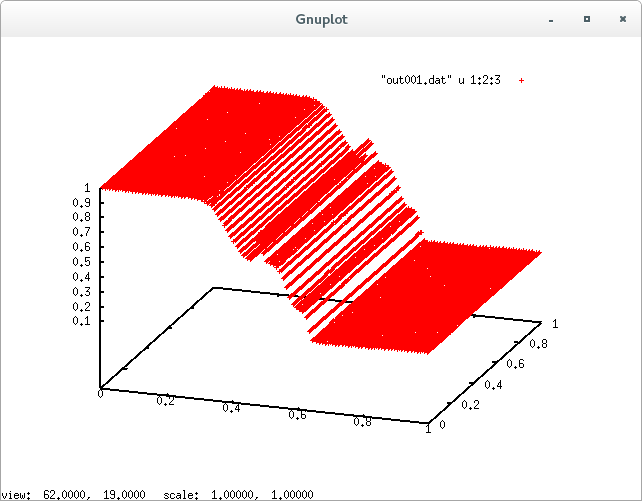 今回できたこと
磁場発散の処理に挑戦した
MUSCL、Runge-Kutta、hlld
Orszag-Tang 渦問題
9-Wave 法
磁場発散の処理なし
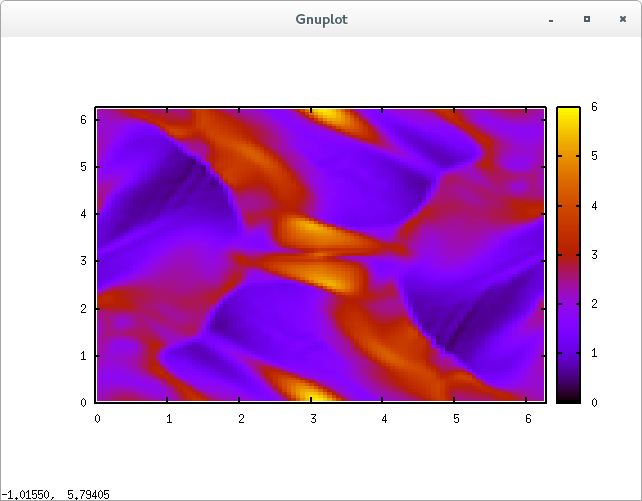 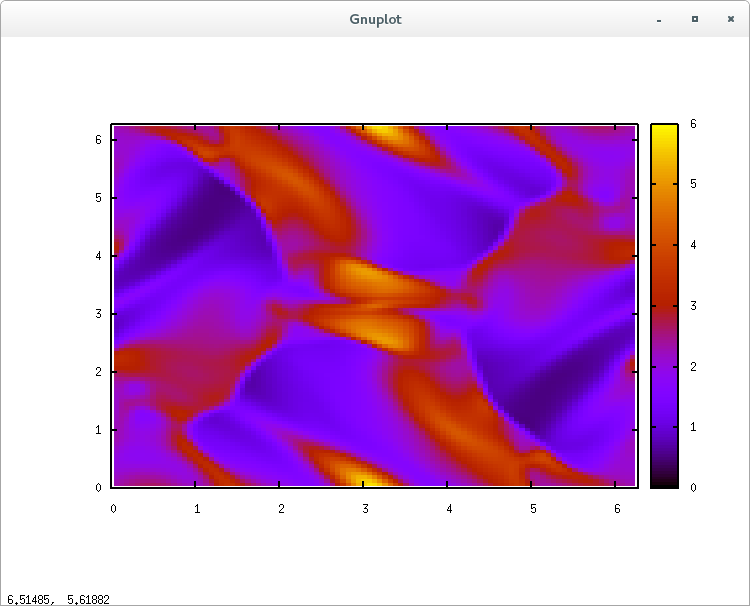 今後は・・・
Binary + misaligned disk
Hierarchical triple
３次元への拡張・降着円盤への応用
粘性の取り扱い
中心天体からの重力
自己重力